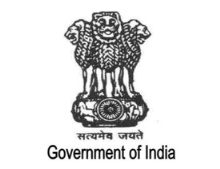 eOffice – SPARROW
SMART PERFORMANCE APPRAISAL REPORT RECORDING ONLINE WINDOW
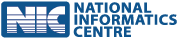 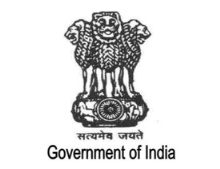 SPARROW – Agenda
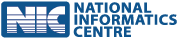 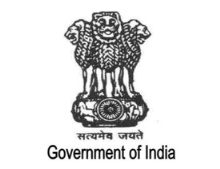 SPARROW – Snapshot of Features
Document 
Upload option
Workflow 
Setting
Authorisation & Access Roles
Centralized Database De-Centralised Administration
Digital Signing & e-Signing
Online PAR Generation
Alerts & Notifications
Delegation 
( Authority & Permission)
Linkage to eOffice PIMS (eService Book)
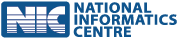 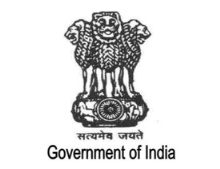 SPARROW - Process
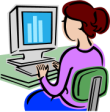 PSU Custodian
Select the Assessment Year and Officer Reported Upon
Select Period of Assessment, Work Status and Form Type
Define channel of submission of APAR
PAR Generation
Service Controlling Authority-  DPE
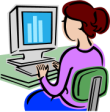 PAR Submission By Respective Officers
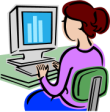 DOSSIER
Officer fill Self Appraisal
Reporting Authority
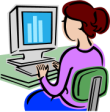 Reviewing Authority
PSU Custodian
MoU Targets (issued by DPE) in Section I, using update section I
PAR Completion 
(Closure)
PAR Discloser
Accepting Authority
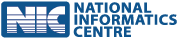 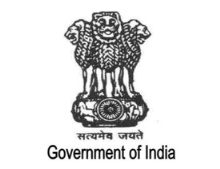 SPARROW – Roles
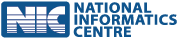 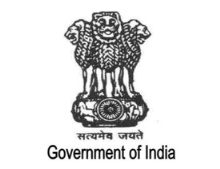 SPARROW – Roles (Functional – Ownership)
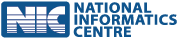 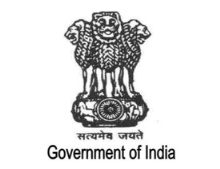 SPARROW – Roles  (Hierarchy)
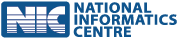 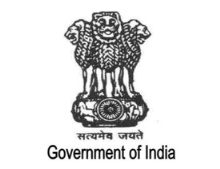 SPARROW – Roles (Application)
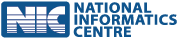 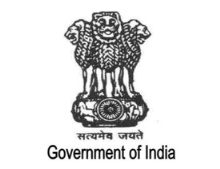 SPARROW – Roles (System)
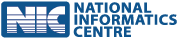 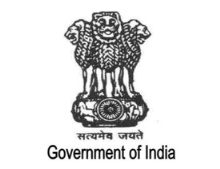 SPARROW – Workflow
Manual Workflow :

To Define the transition point of the electronic PAR to be manually submitted
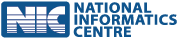 SPARROW –Roles and Responsibilities
PAR Custodian - PSUs (Primary & Alternate)
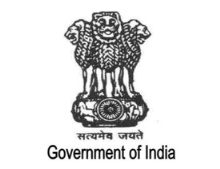 SPARROW – Getting Started
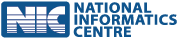 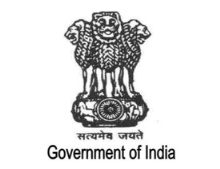 SPARROW – Help Resources
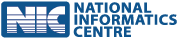 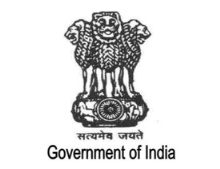 SPARROW – System Requirement
Data
NIC eMail 
Employee Data
Workflow entry
Roles
Mapping Users to the Roles
DSC Process
Administrative
Pre- Requisites
Client System
Hardware
OS: MS Windows, Linux
Browser: Internet Explorer 10 or higher/ Mozilla Firefox 52.9 ESR
Adobe Reader 7.0 or higher
Centralized hosting at NIC data center.
Multiple network lines
Best view resolution: 1024  X 768 pixels
RAM: 2 GB DDR or higher
Scanners
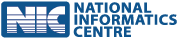 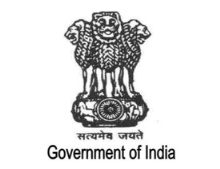 Thank You
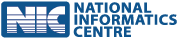